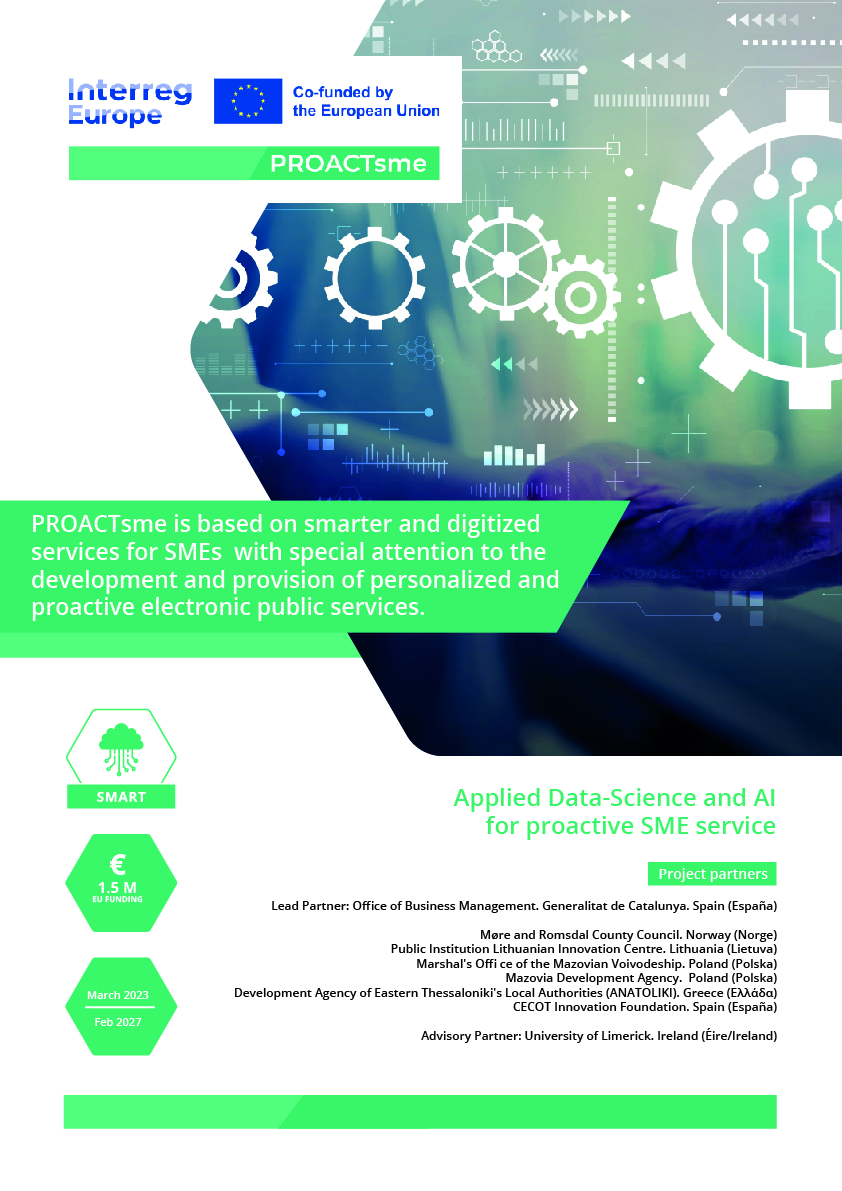 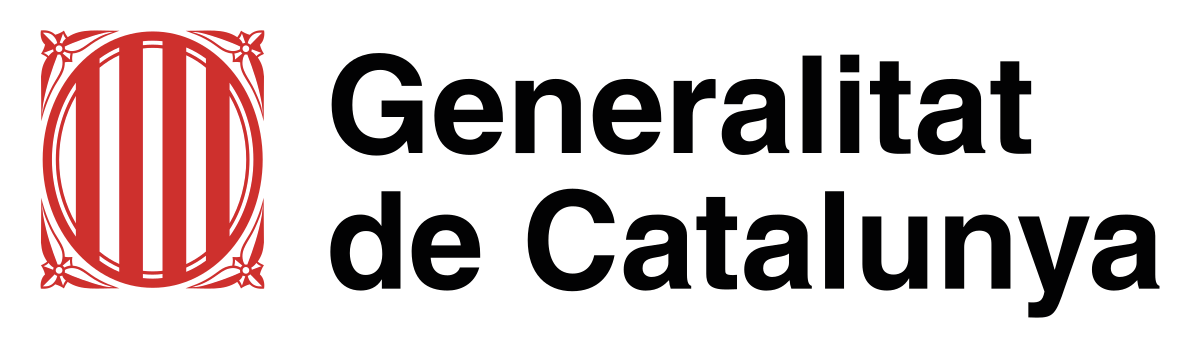 7th partner meeting
STATE OF THE PLAY
Vilnius, 14th of May 2024
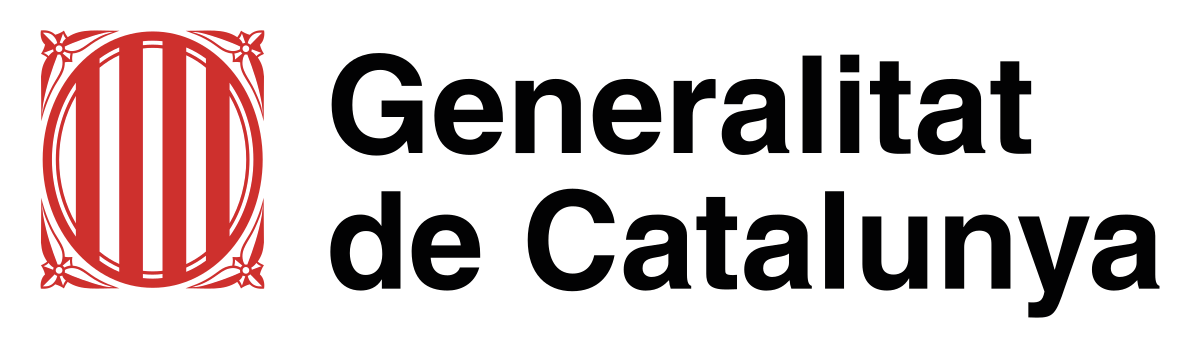 Today we will talk about…
1. Monitoring of semester 3
3
2. Budget and reporting for semester 2
6
3. Questions and answers
10
#1. monitoring OF SEMESTER 3
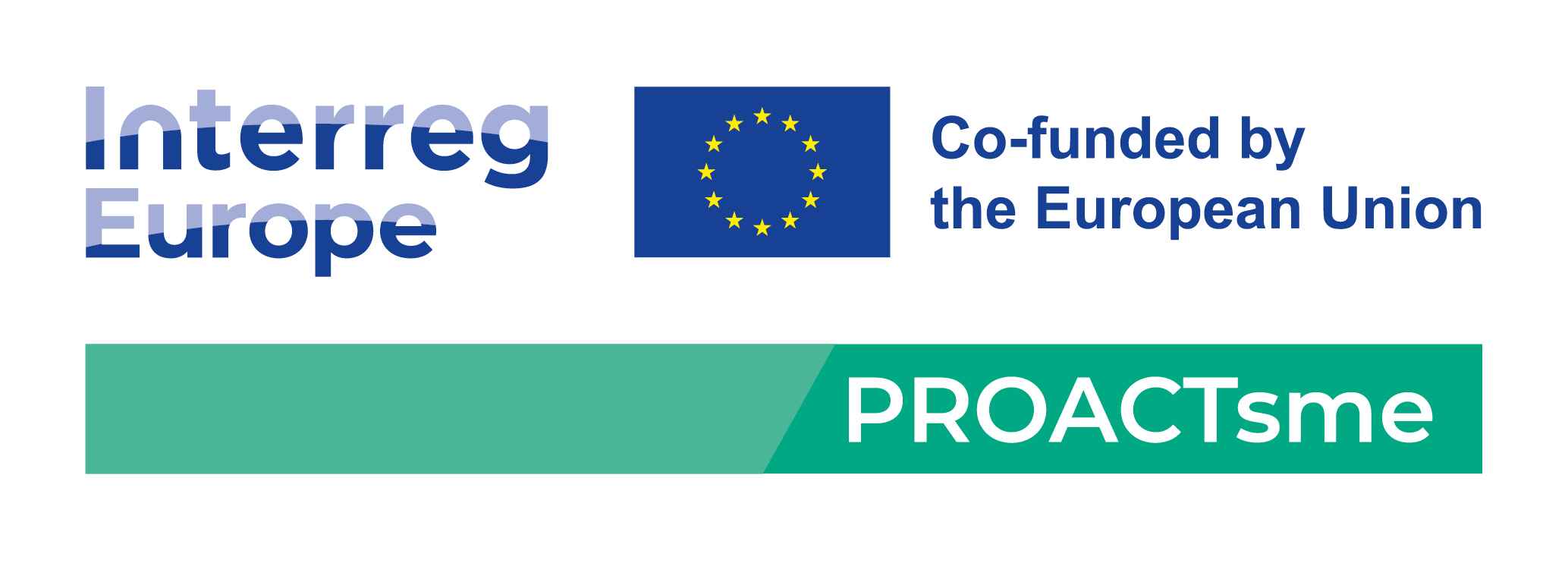 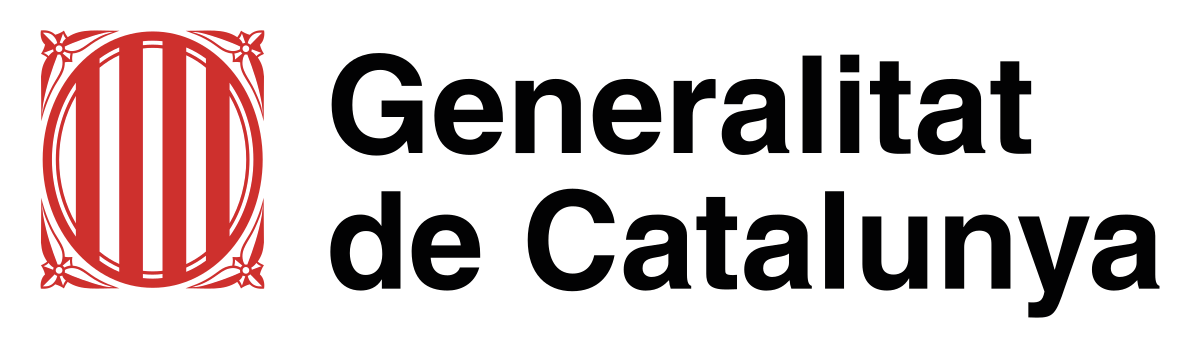 SEMESTER 3
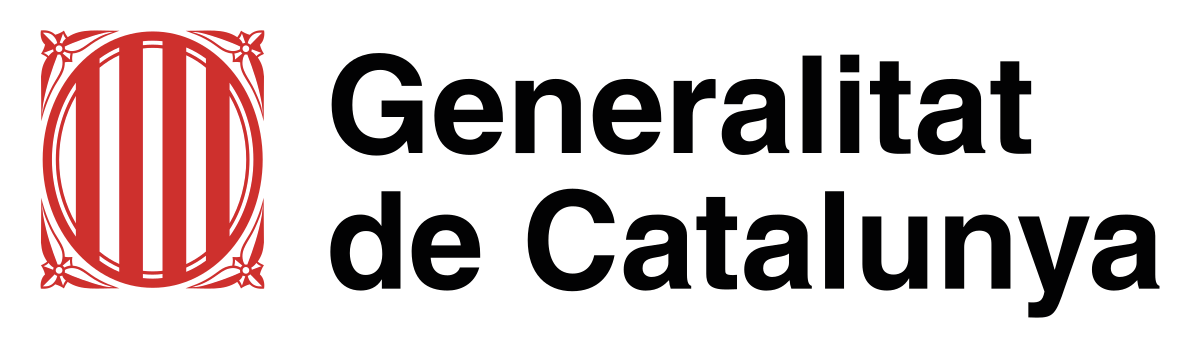 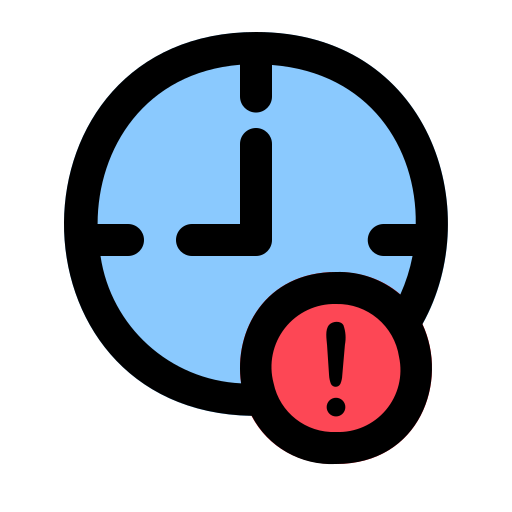 SEMESTER 3
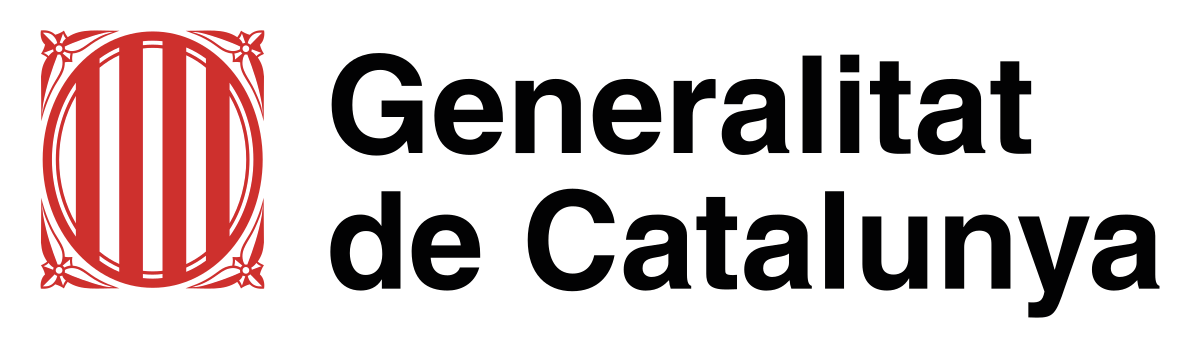 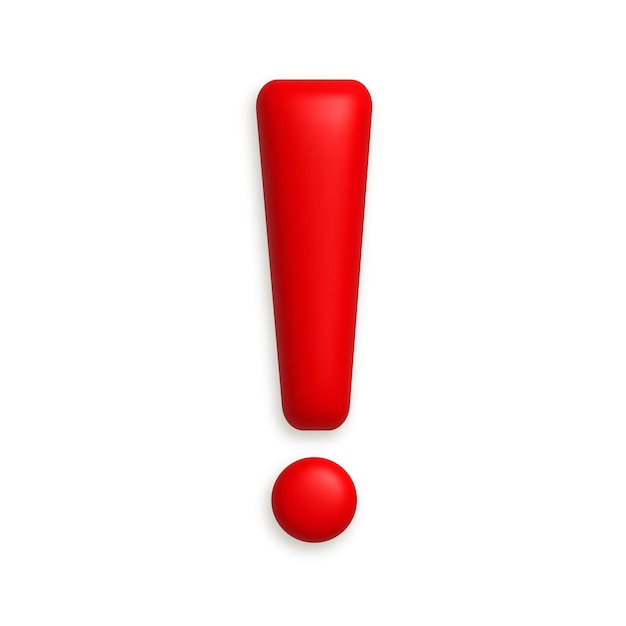 SEMESTER 3
List of Good Practices: what do we currently have?
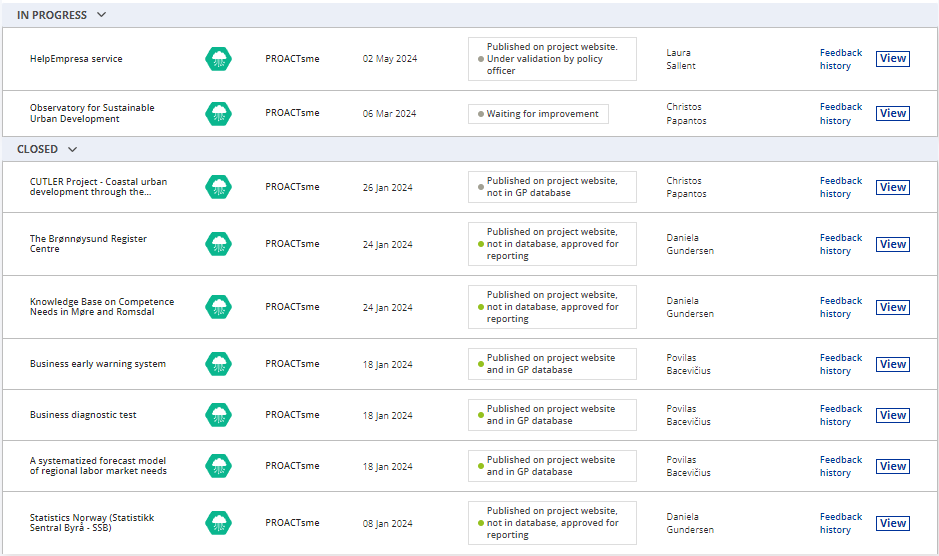 We must report the GP to create the data base of 14 good practices we have agreed upon in the application form.
#2. Budget and reporting for semester 2
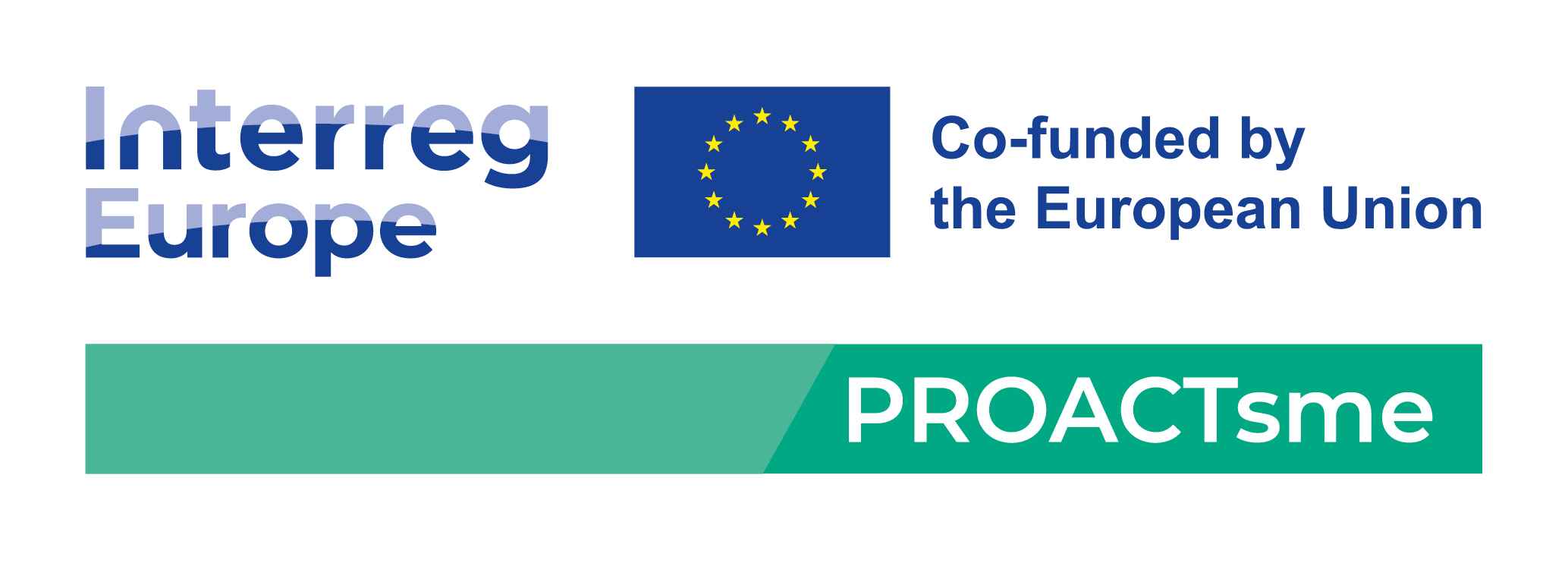 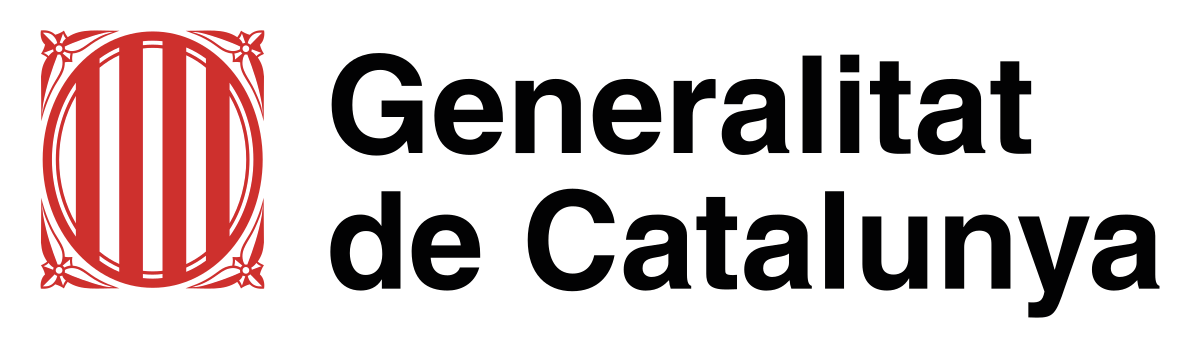 SEMESTER 2
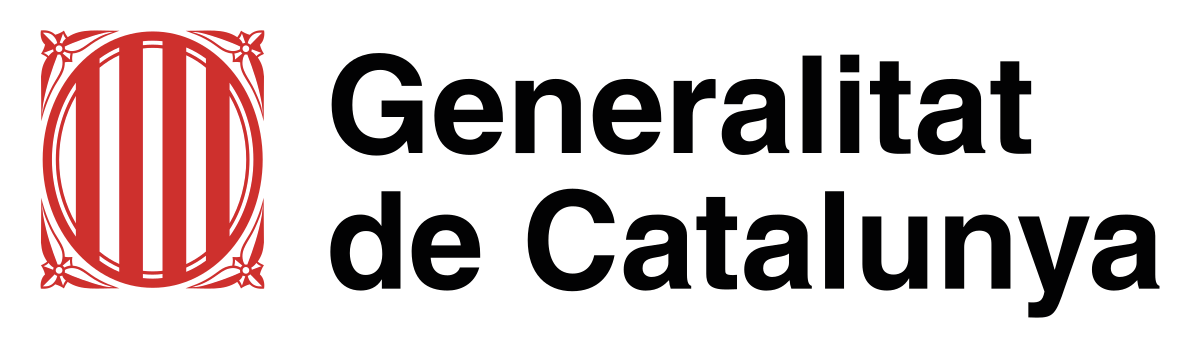 Justified budget for semester 2
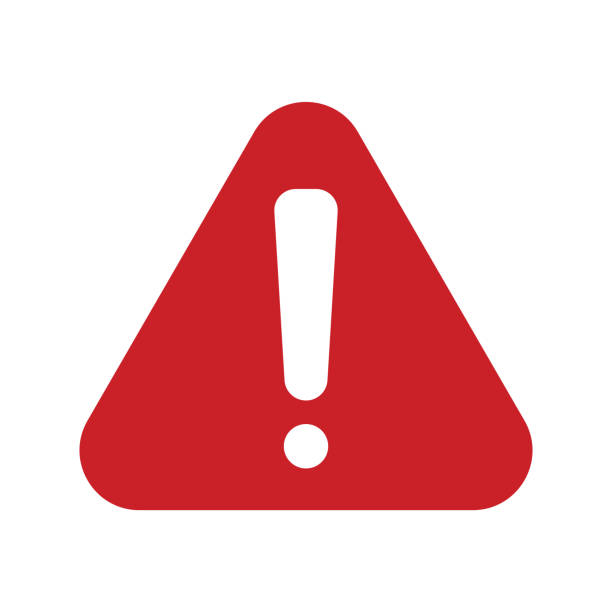 Deadline for approval of individual reports was May 6th & bear in mind joint deadline is June 1st!
SEMESTER 2
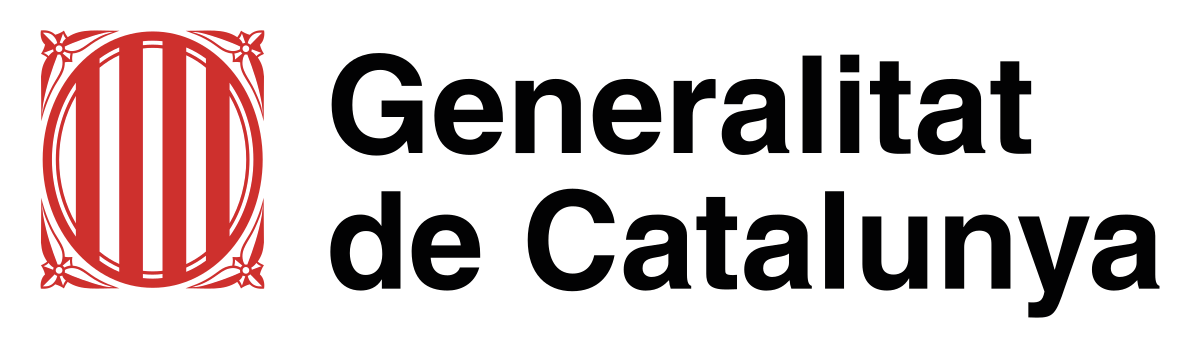 Monitoring total budget of the project
SEMESTER 2
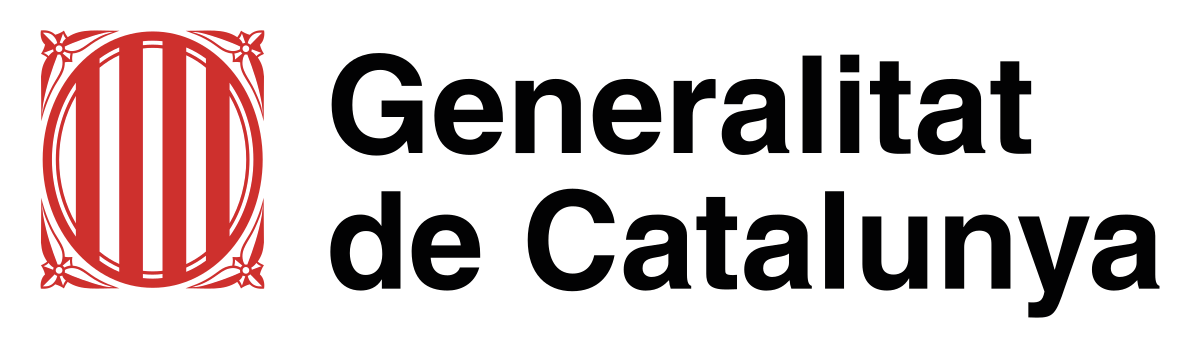 Updates from semester 2 & 3 – media contents
Presentation Video for the PROACTsme project. Yumagic Media.
Presentation Video for the PROACTsme project. Yumagic Media.

 Learning Journey with Austrian Public Management Students. 8th of May, 2024.
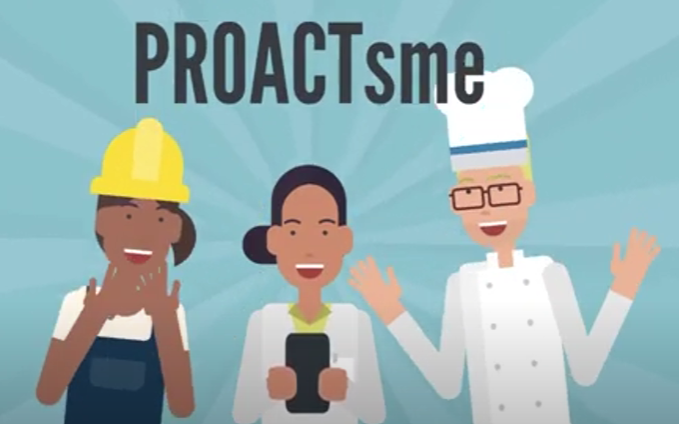 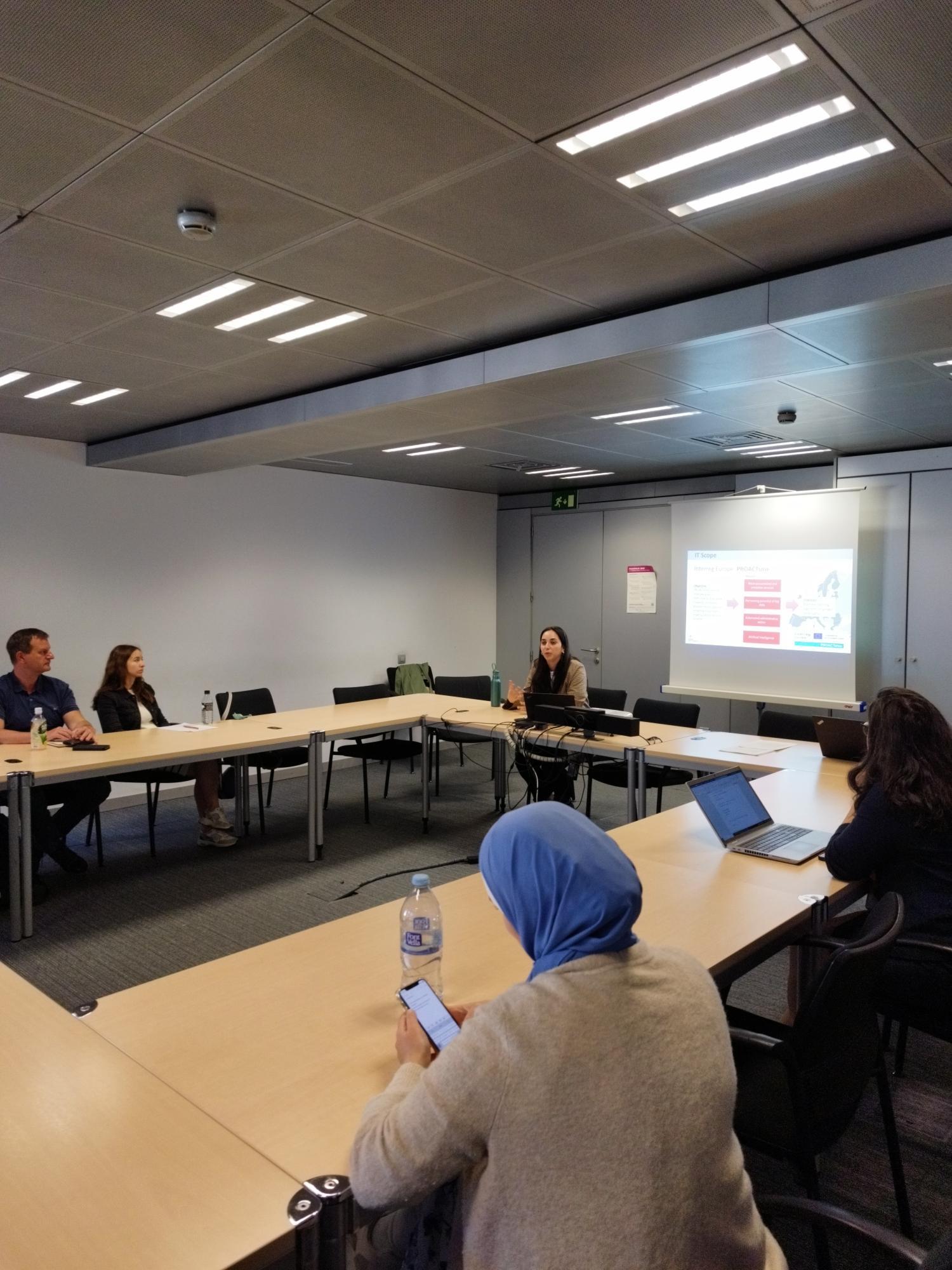 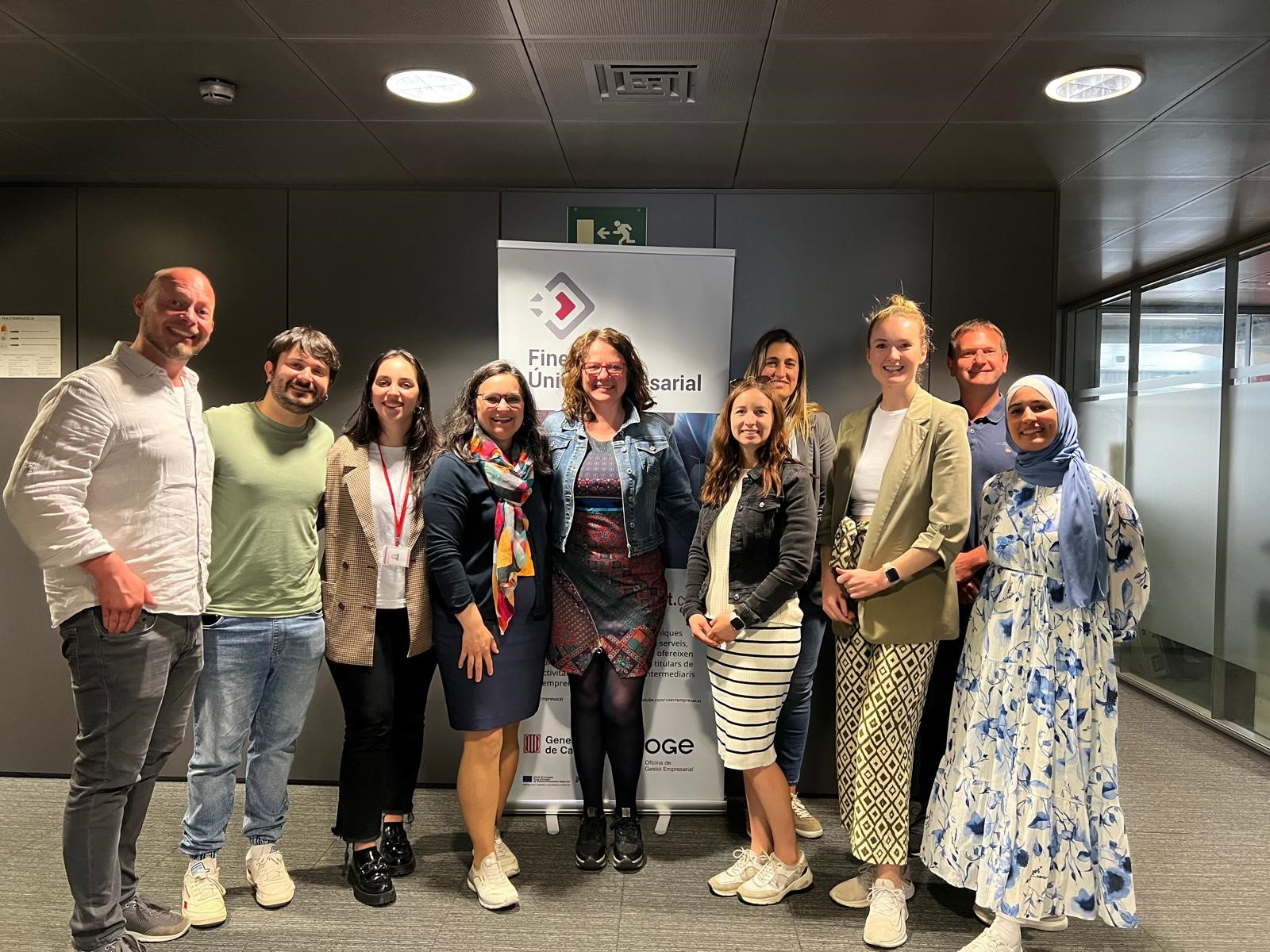 https://www.youtube.com/watch?v=FIVFh49Lu5o
#4.q&a
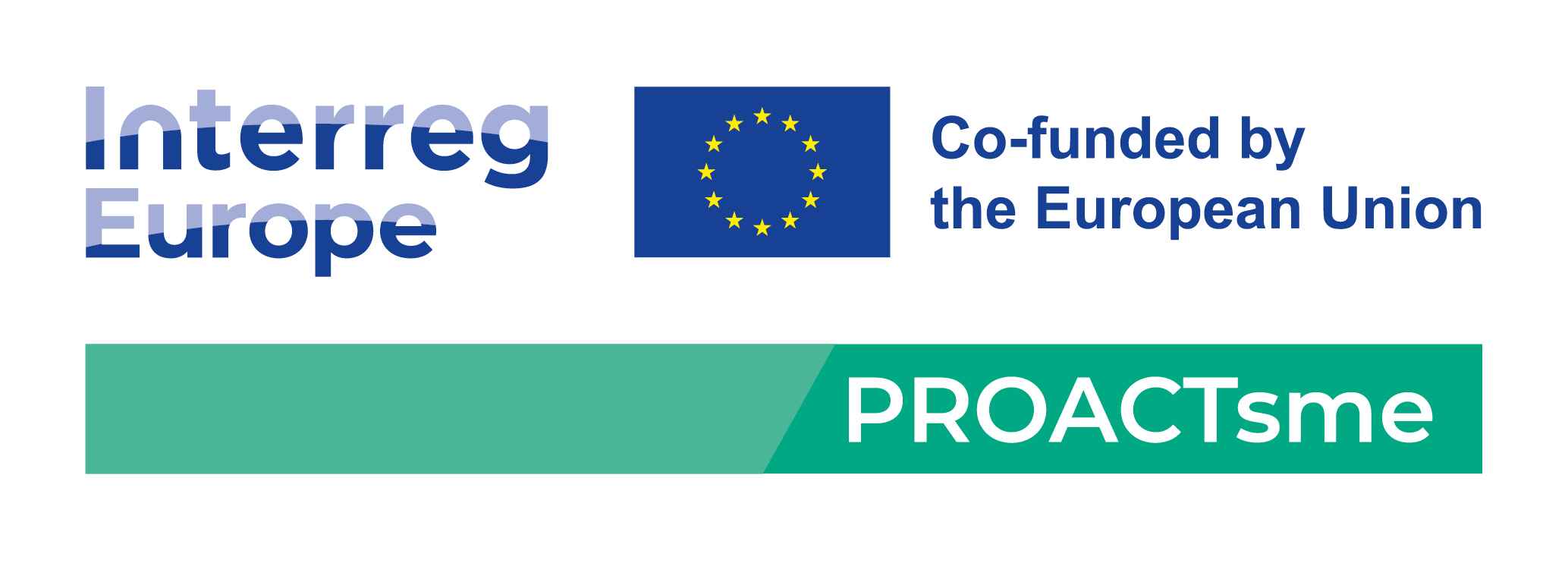 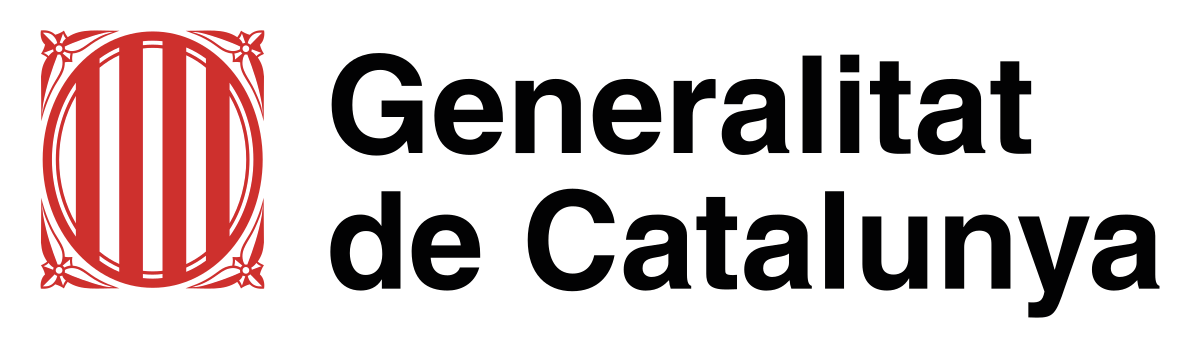 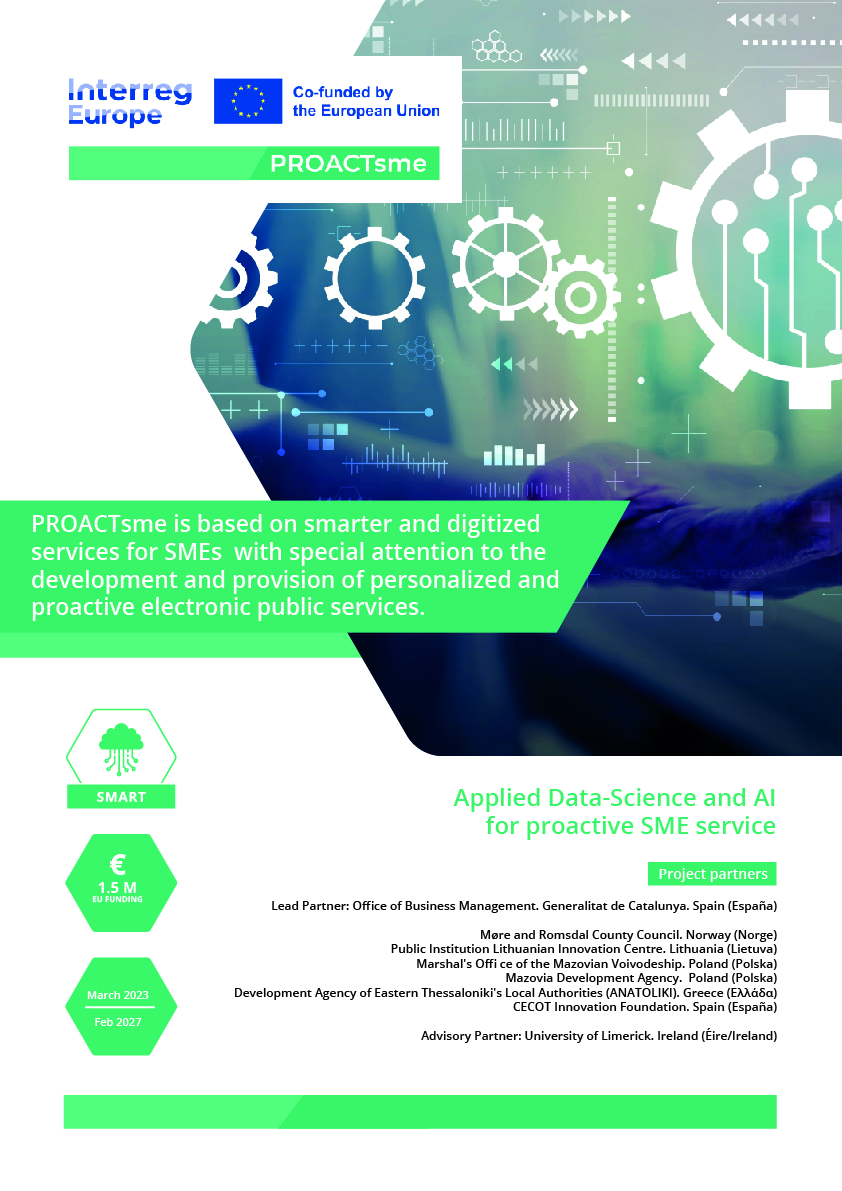 THANK YOU!


Paula Vergés
paulaverges@gencat.cat

Natalia Cantero
Natalia.cantero@gencat.cat
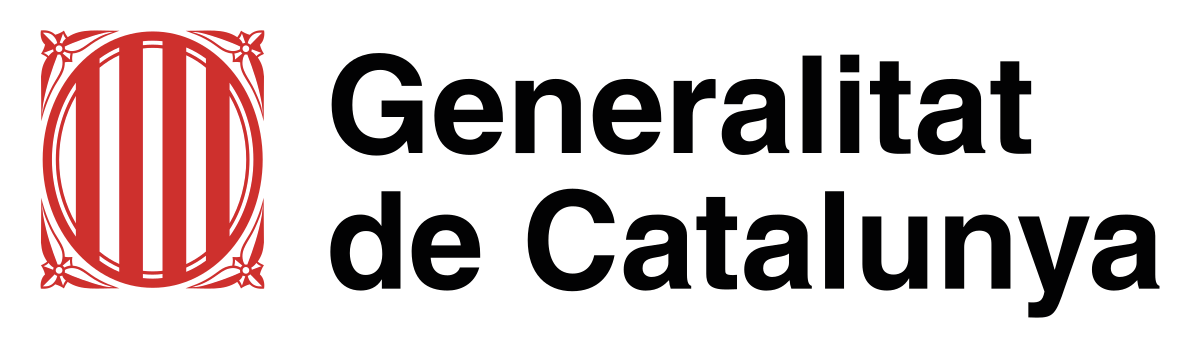